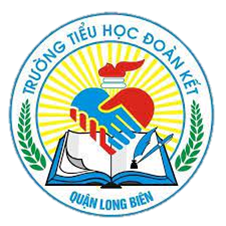 PHÒNG GIÁO DỤC VÀ ĐÀO TẠO QUẬN LONG BIÊN
TRƯỜNG TIỂU HỌC ĐOÀN KẾT
CHÀO MỪNG CÁC EM ĐẾN VỚI TIẾT HỌC
Giáo viên: Nguyễn Thị Thu Hường
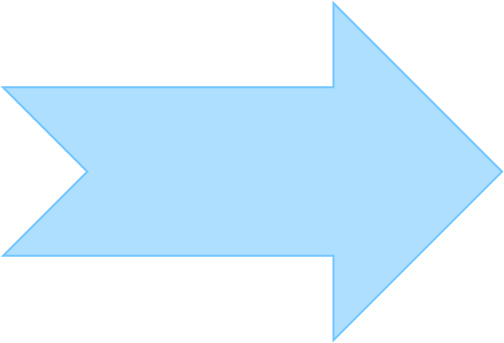 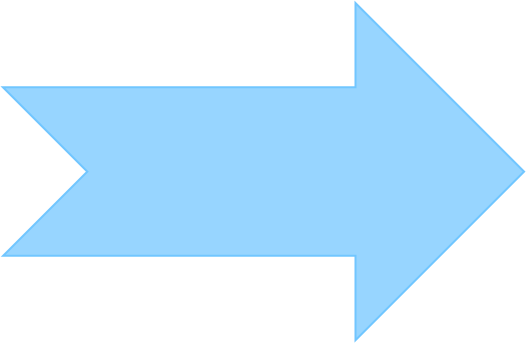 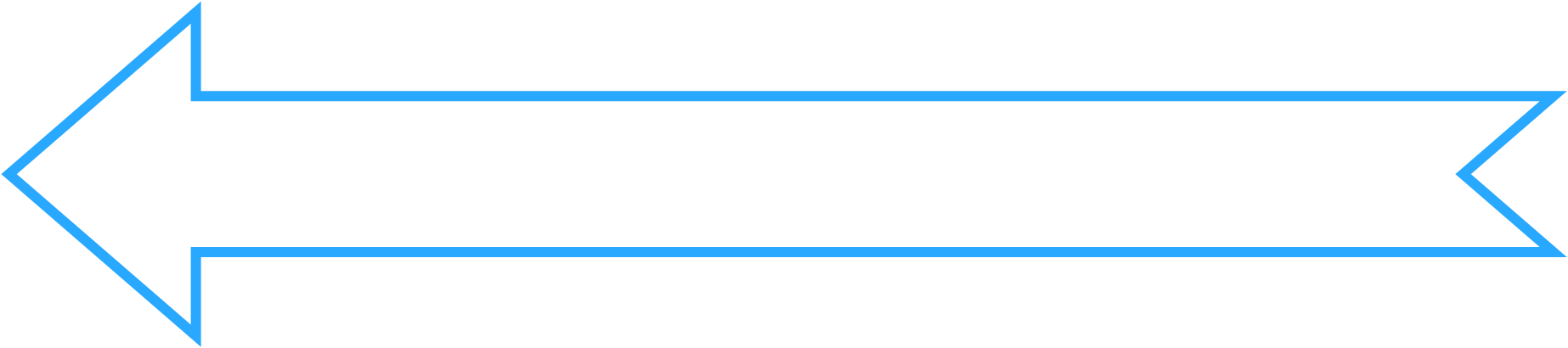 Bài
19
VIẾT
TẬP VIẾT: CHỮ HOA I, K
Mục tiêu
- Viết đúng chữ  I, K cỡ vừa và cỡ nhỏ.
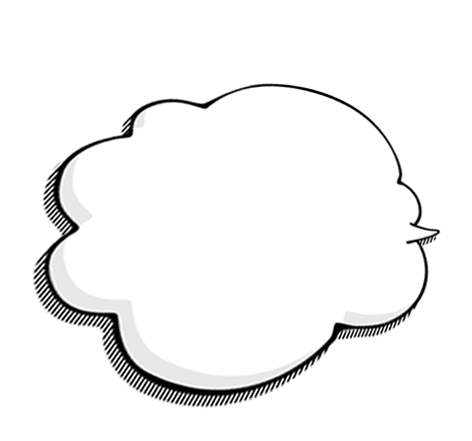 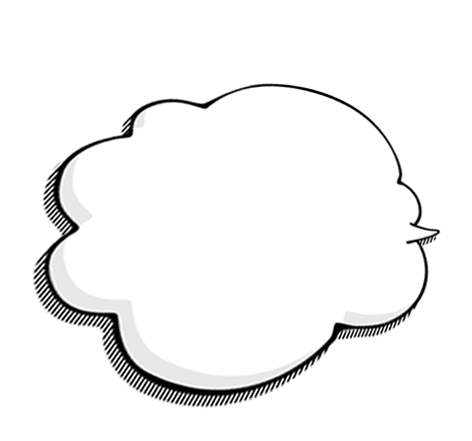 03
01
Viết đúng câu ứng dụng: 
	 KΗĞn κa lâu cũng đầy Ǉổ.
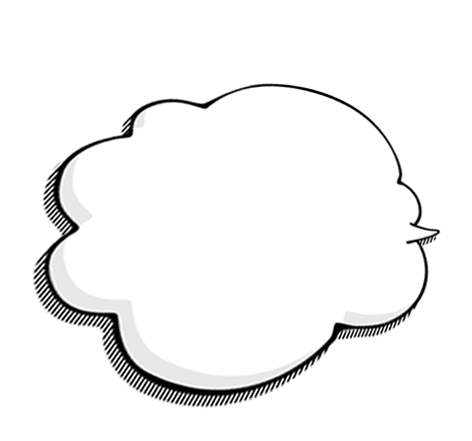 02
- Rèn cho mình tính kiên trì và cẩn thận khi viết.
Chữ hoa I và chữ hoa K cao bao nhiêu, rộng bao nhiêu?
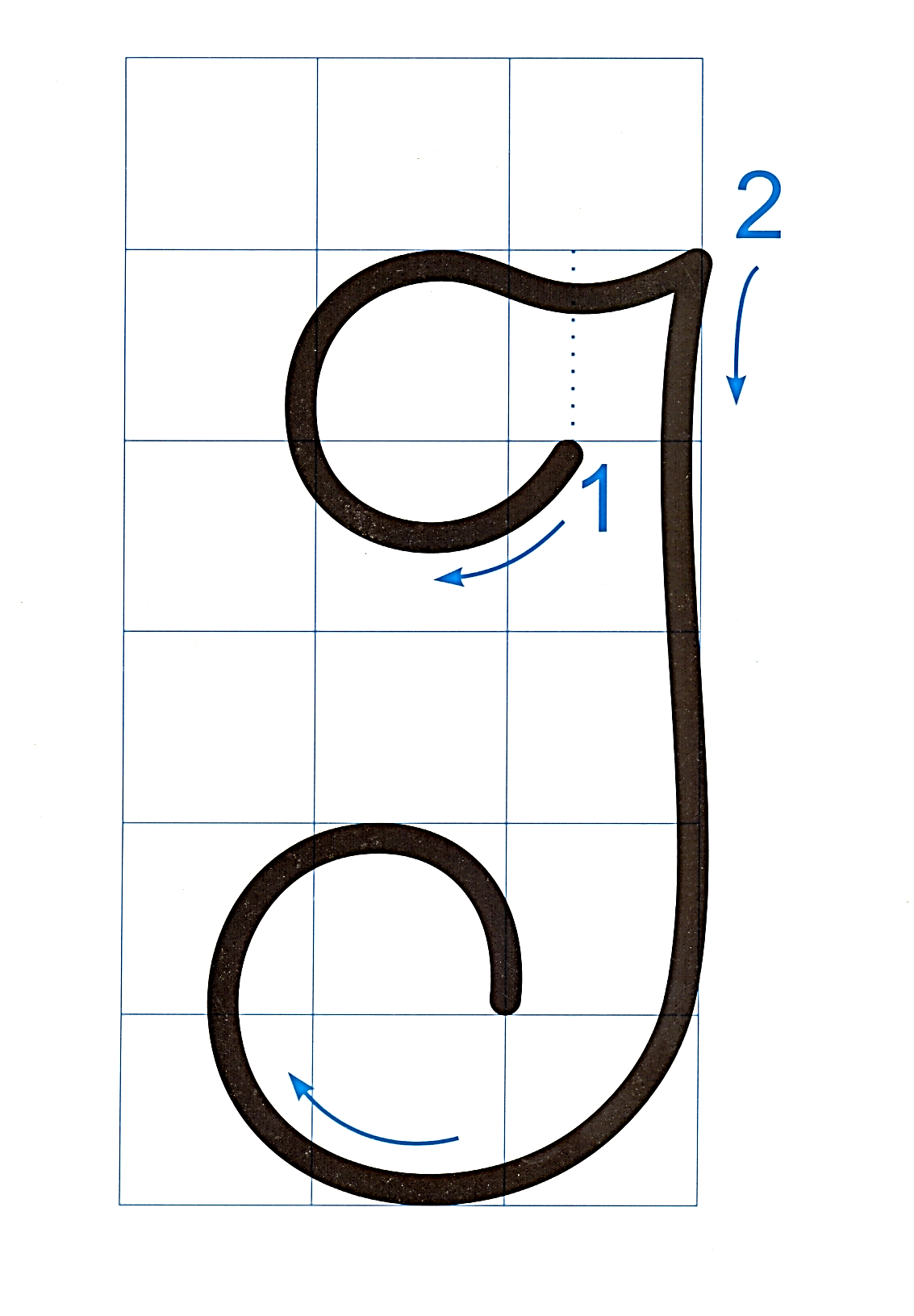 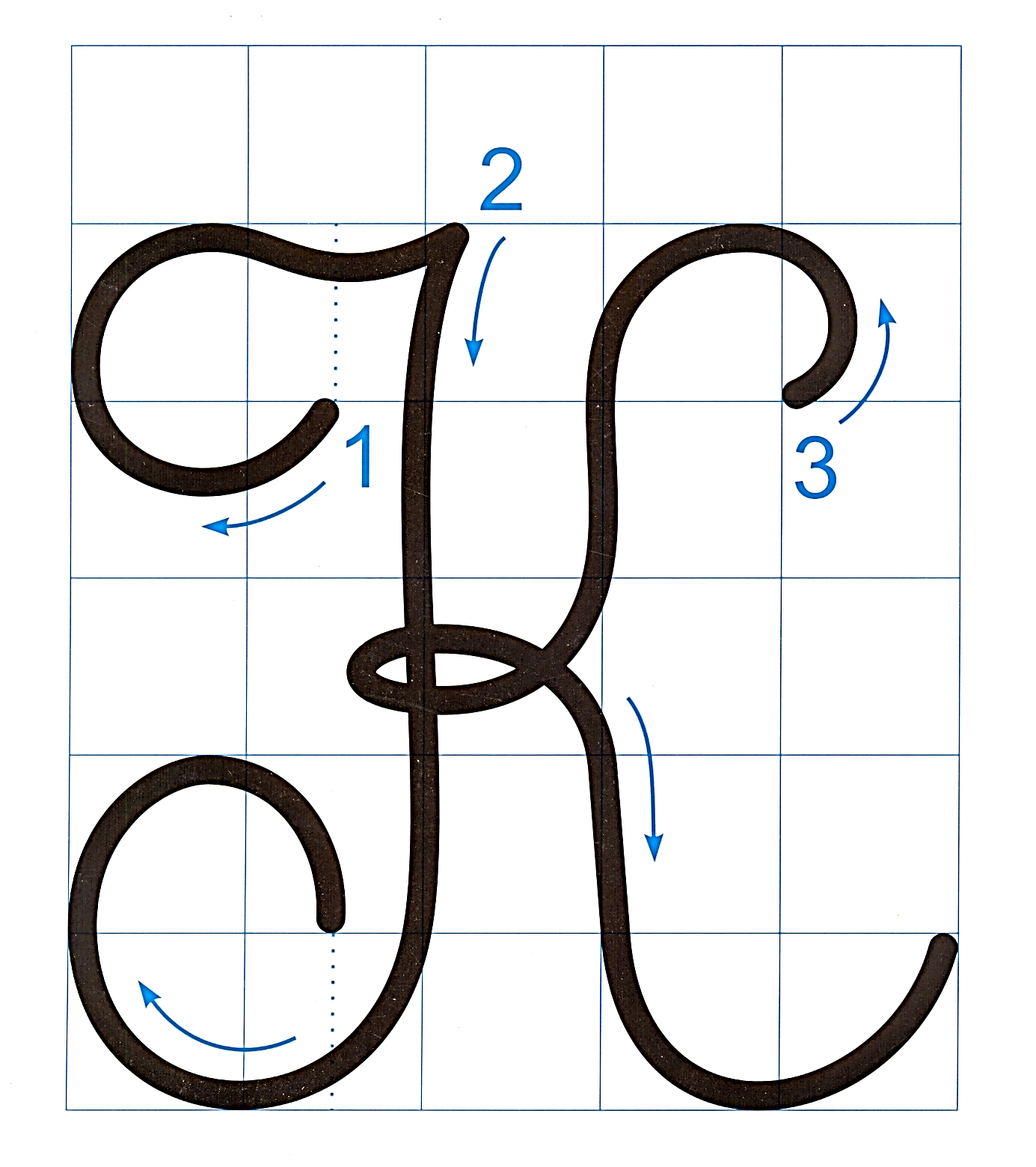 Chữ hoa I, K cao 5 li. Chữ hoa I rộng 2,5 li, chữ hoa K rộng 5 li.
Chữ hoa I gồm mấy nét, đó là những nét nào?
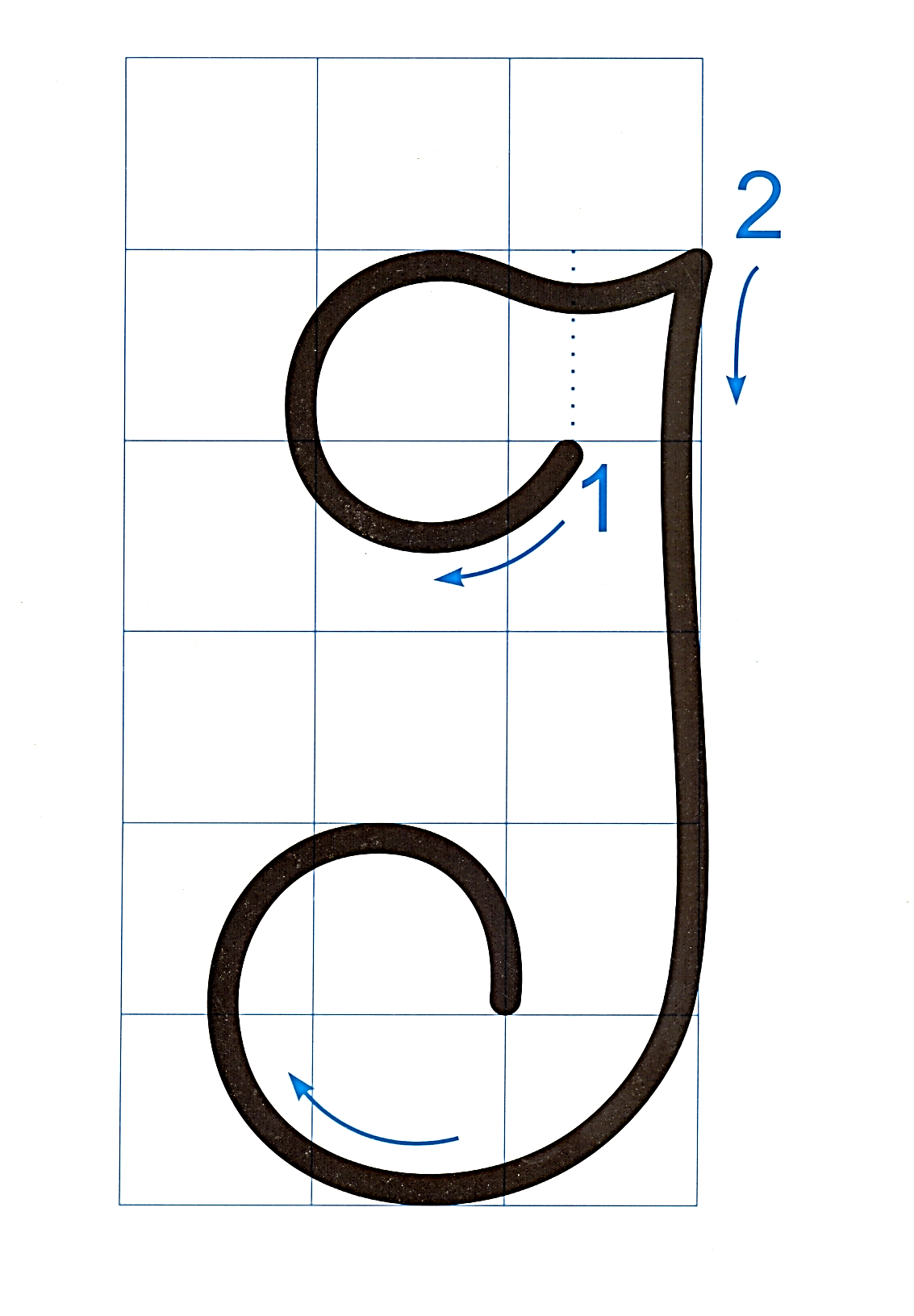 Chữ hoa I gồm 2 nét.
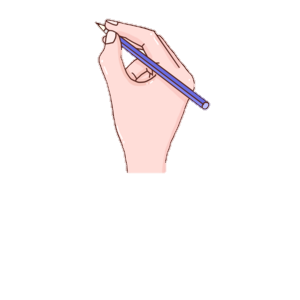 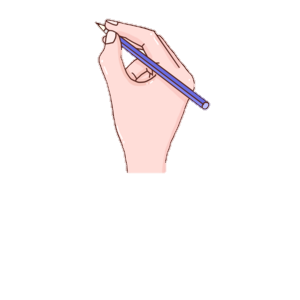 Nét 1: kết hợp 2 nét cơ bản:
	cong trái và lượn ngang.
Nét 2: móc ngược trái, phần cuối lượn vào trong.
Chữ hoa K gồm mấy nét, đó là những nét nào?
Chữ hoa K gồm 3 nét.
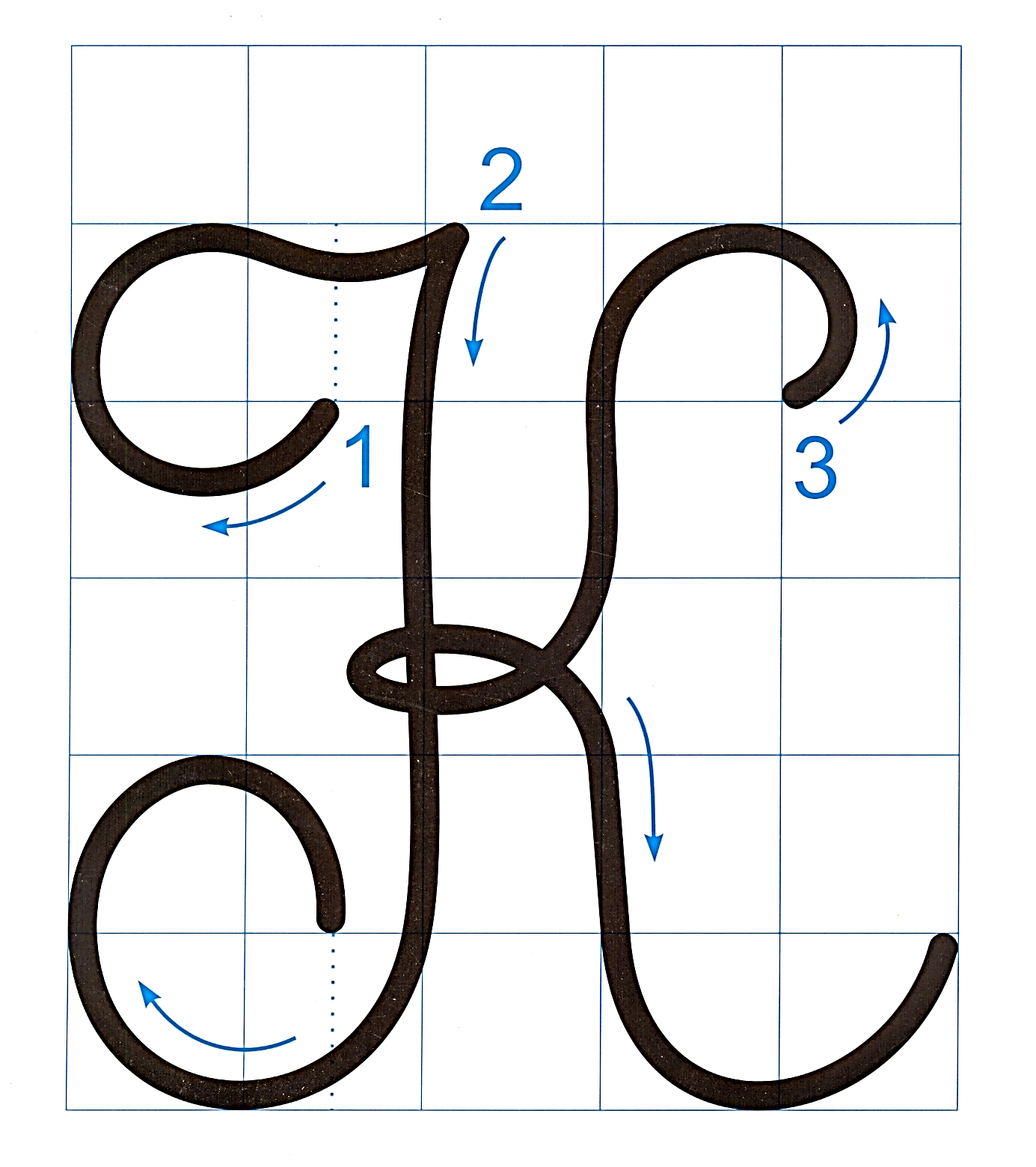 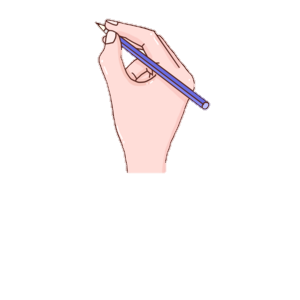 Nét 1, 2: Giống cấu tạo của chữ hoa I nhưng nét 2 viết hẹp hơn chữ hoa I.
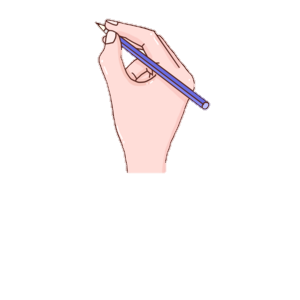 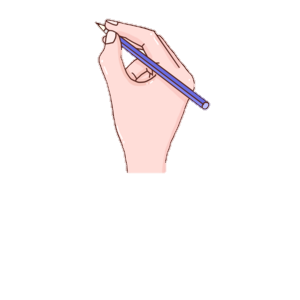 Nét 3: là kết hợp của hai nét cơ bản móc xuôi phải và móc ngược phải nối liền nhau tạo thành một vòng xoắn nhỏ ở giữa thân chữ.
Hướng dẫn viết chữ hoa I
Hướng dẫn viết chữ hoa K
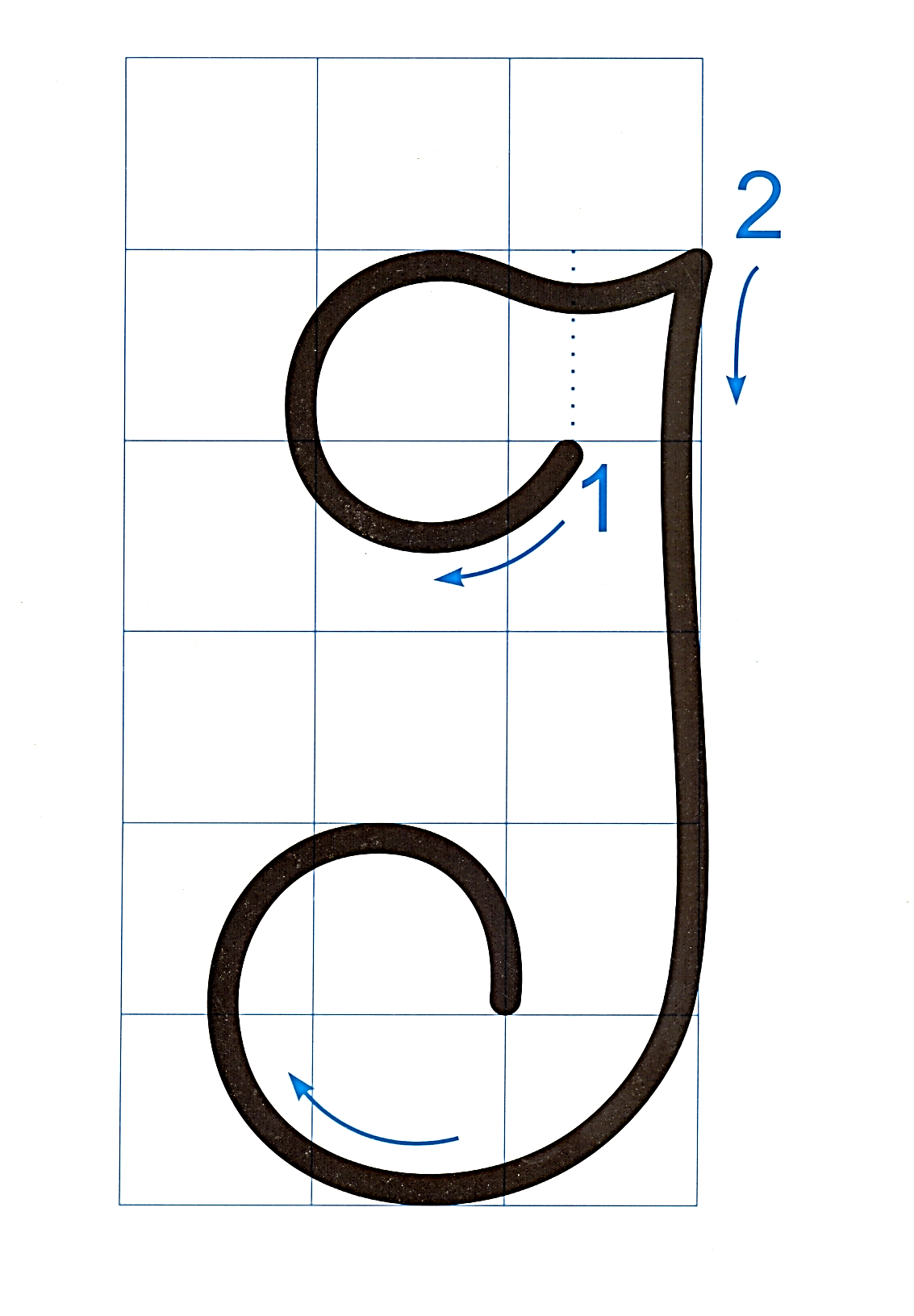 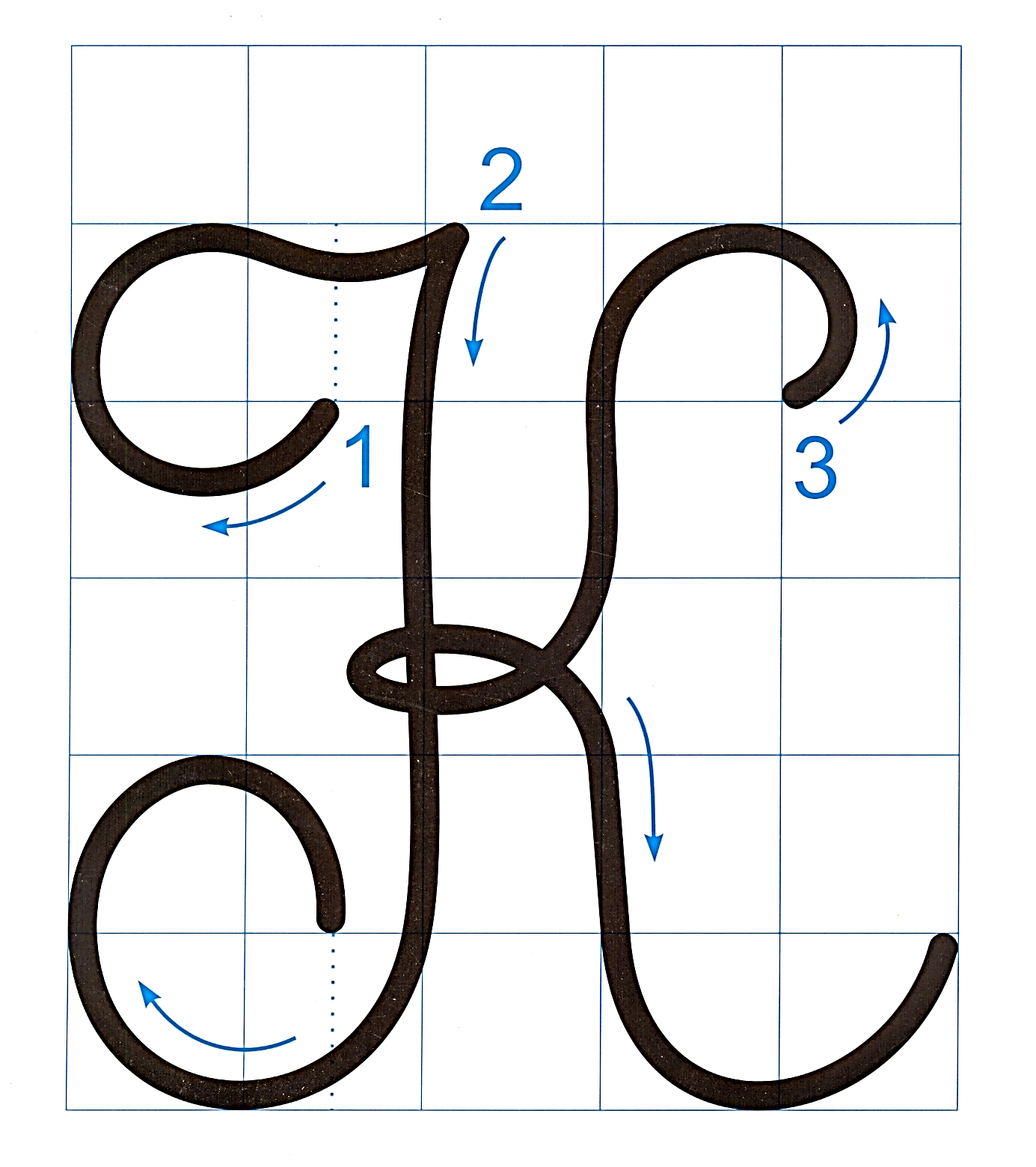 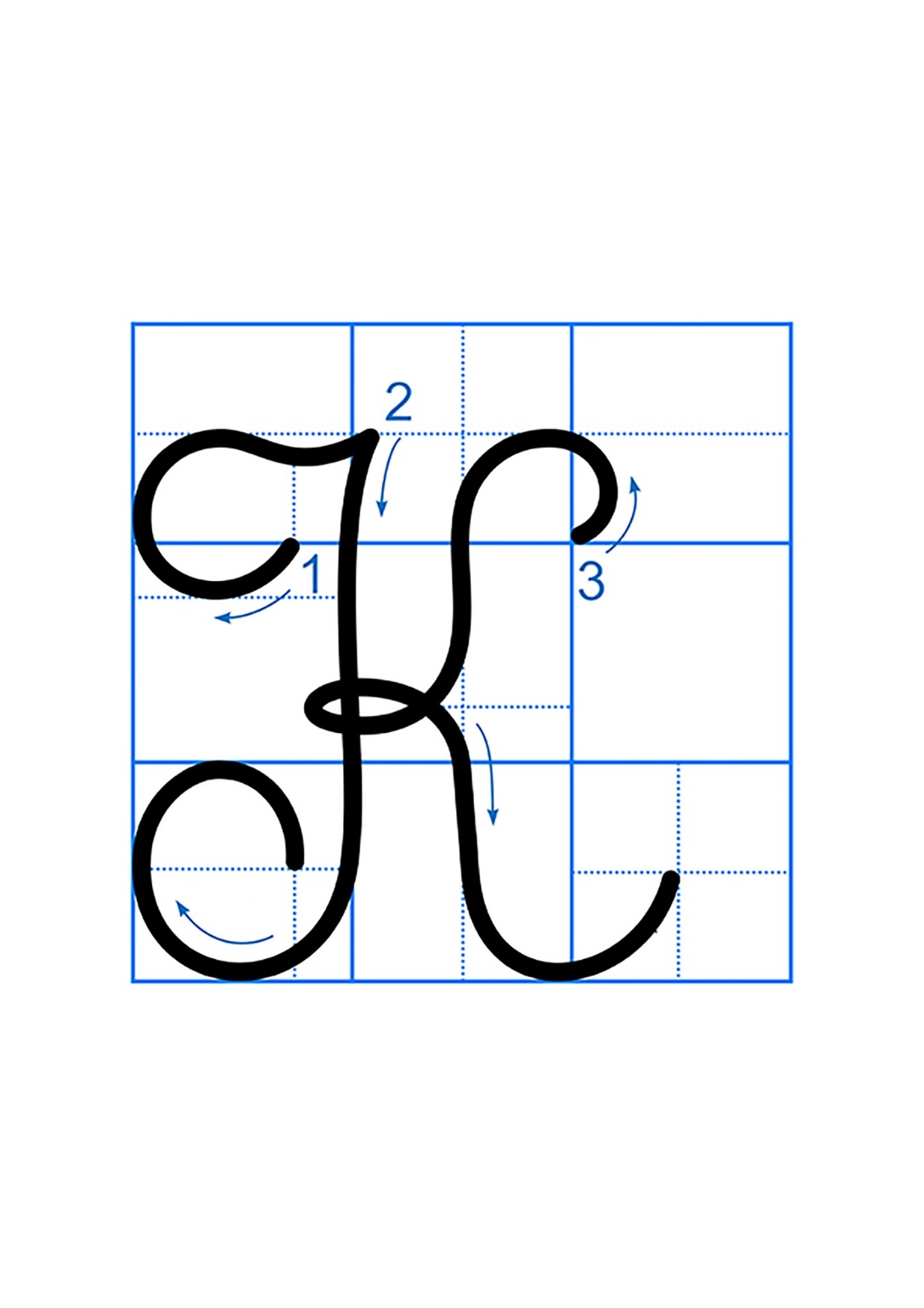 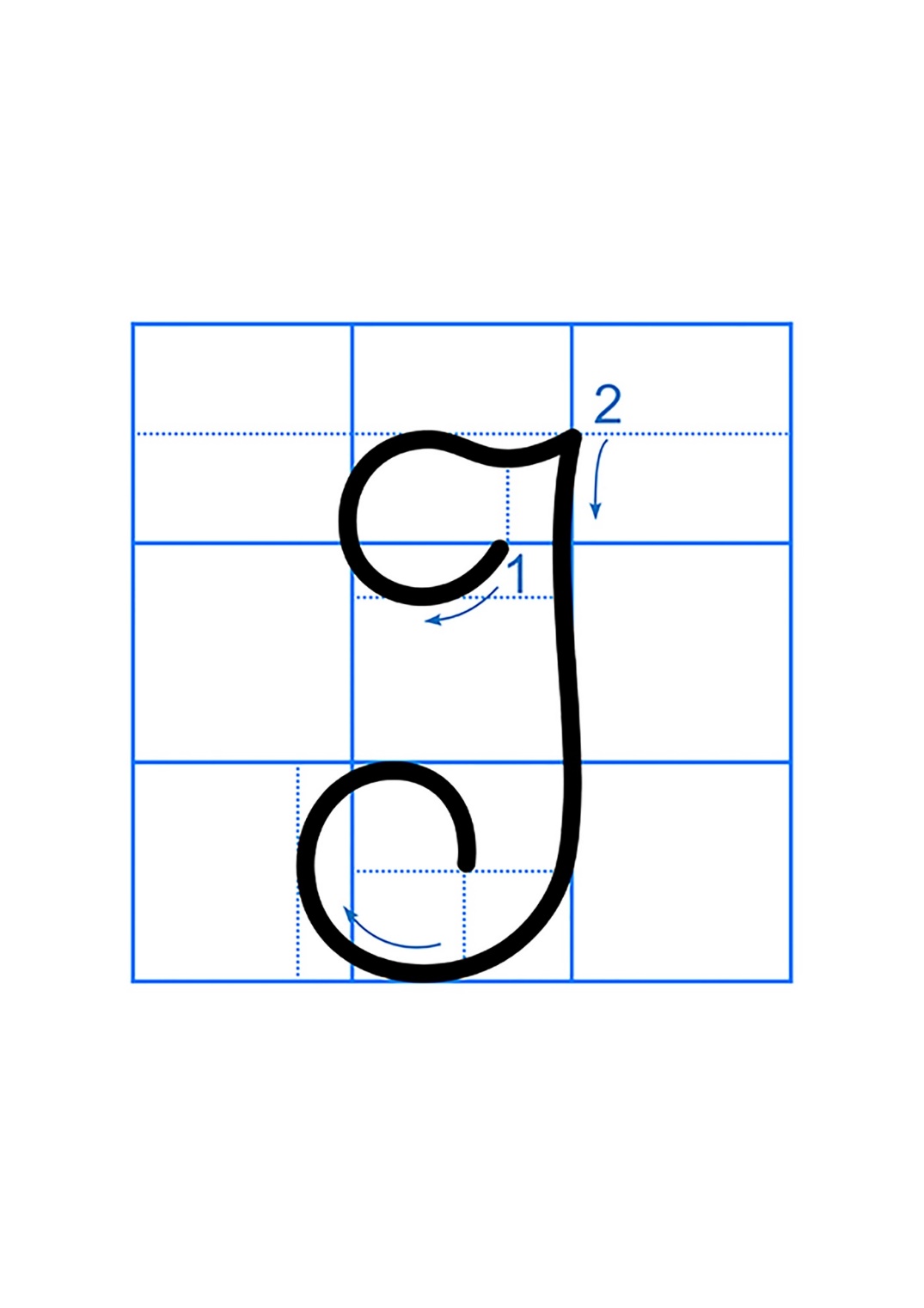 Con có nhận xét gì về chữ hoa I, K cỡ vừa và cỡ nhỏ?
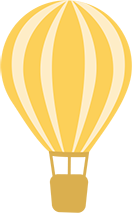 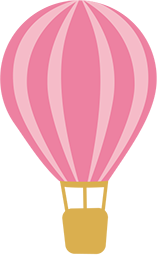 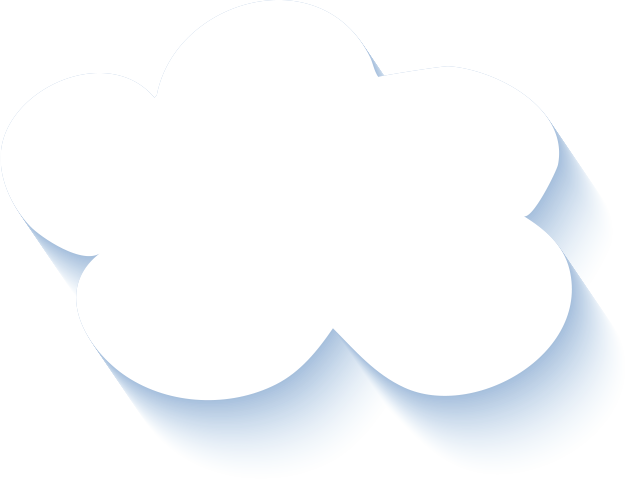 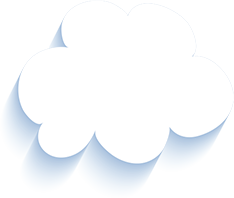 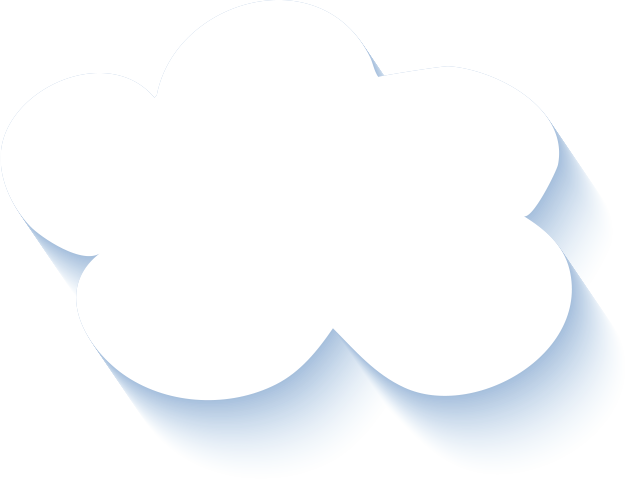 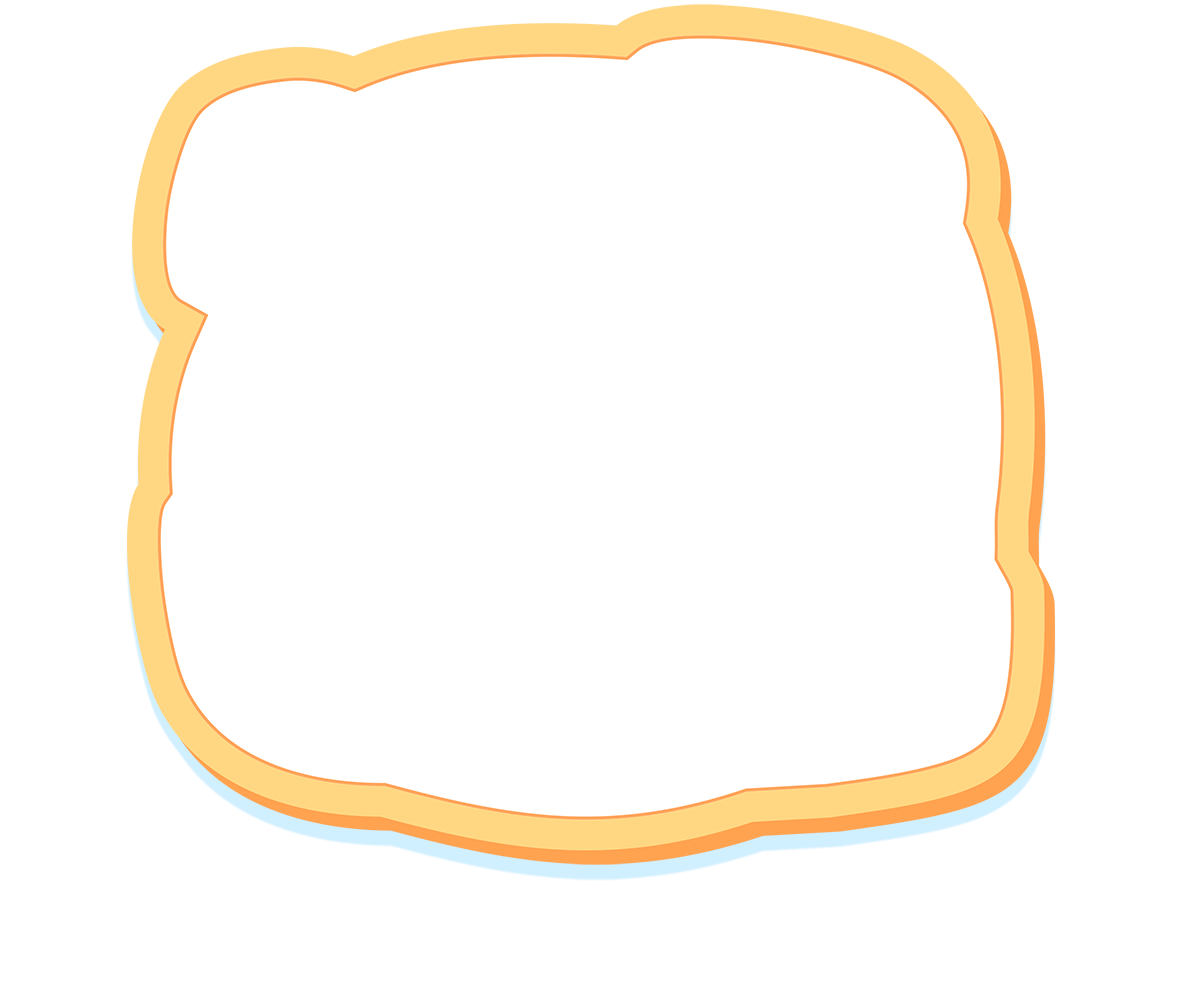 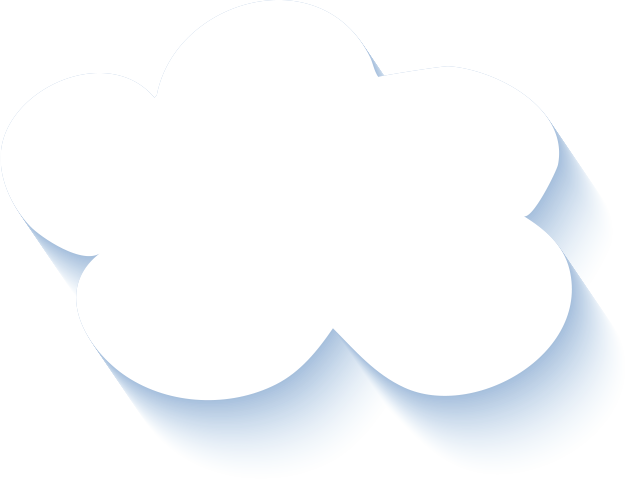 Câu ứng dụng
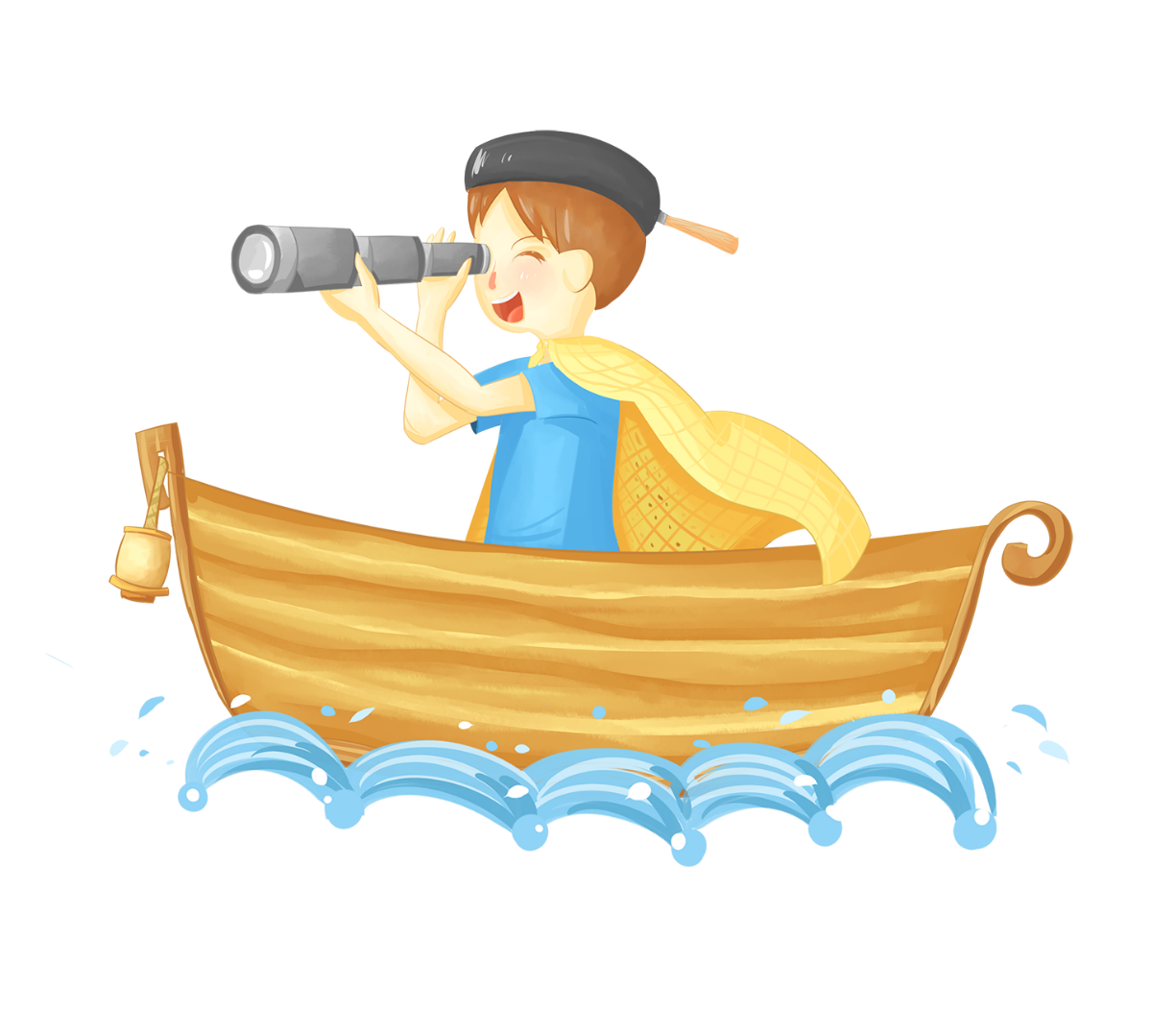 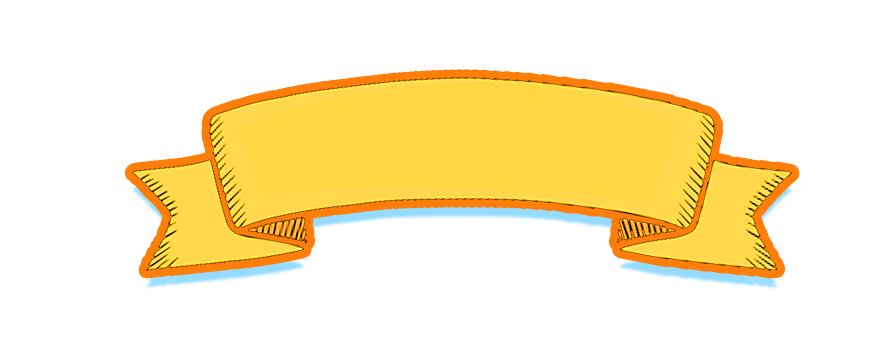 KΗĞn κa lâu cũng đầy Ǉổ.
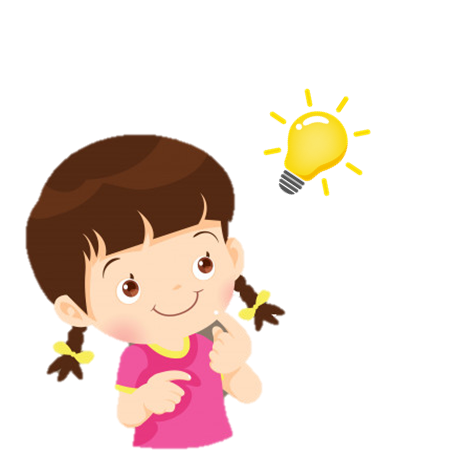 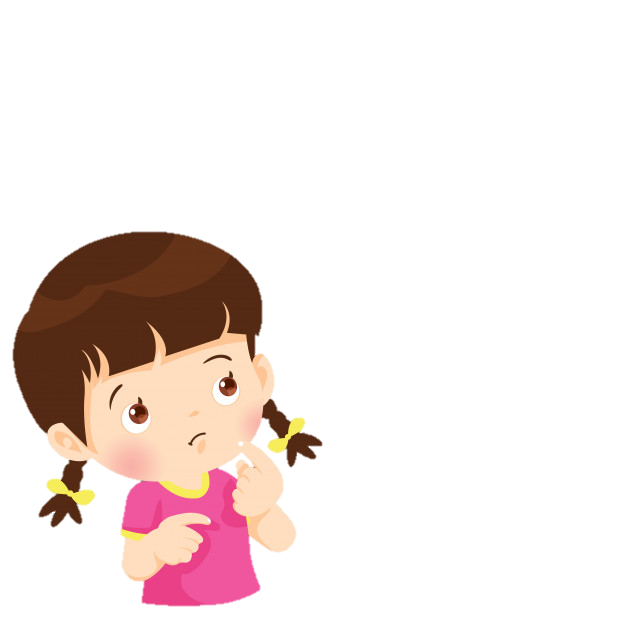 Câu tục ngữ trên muốn khuyên con điều gì?
Nhiều cái nhỏ dồn lại sẽ thành cái lớn, kiên trì và nhẫn nại thì ắt sẽ thành công.
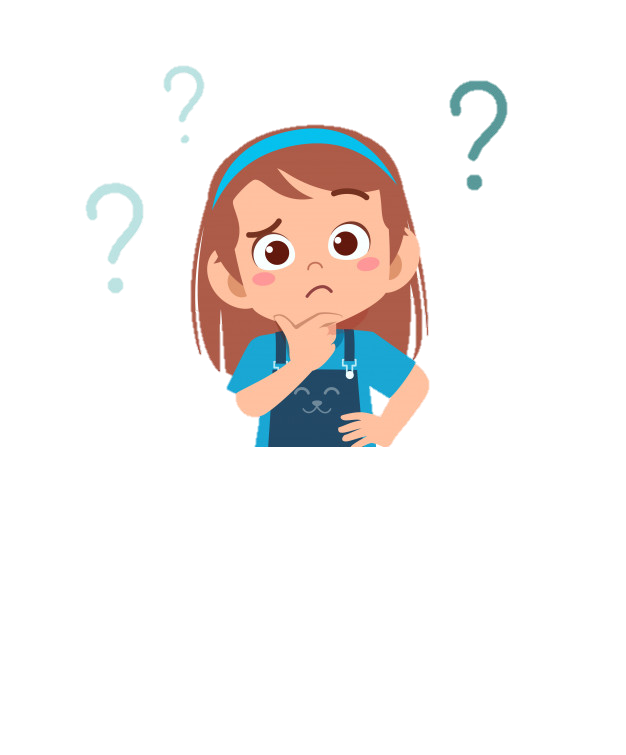 Liên hệ:
Con còn biêt câu tục ngữ nào thể hiện tính kiên trì, nhẫn nại? Hãy chia sẻ một câu chuyện ngắn mà con biết về người thể hiện được tính kiên trì, nhẫn nại.
KΗĞn κa lâu cũng đầy Ǉổ.
Cách đặt dấu thanh ở các chữ như thế nào?
Con hãy nêu độ cao của các con chữ có trong câu ứng dụng?
Khi viết câu ứng dụng, các con chú ý khoảng cách giữa các chữ ghi tiếng bằng khoảng cách 1 con chữ o.
Cách đặt dấu thanh ở các chữ: dấu sắc đặt trên chữ ê (Kiến); dấu ngã đặt trên chữ u (cũng); dấu huyền đặt trên chữ â (đầy) và dấu hỏi đặt trên chữ ô (tổ).
Chữ K, g, h, y, l cao 2 li rưỡi.
Vị trí đặt dấu chấm ở cuối câu: 
ngay sau chữ cái “ô” trong tiếng tổ.
Chữ t cao 1 li rưỡi.
Chữ d cao 2 li.
Các chữ còn lại cao 1 li.
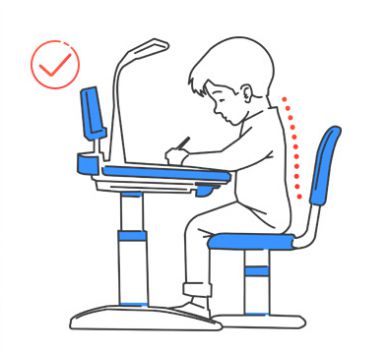 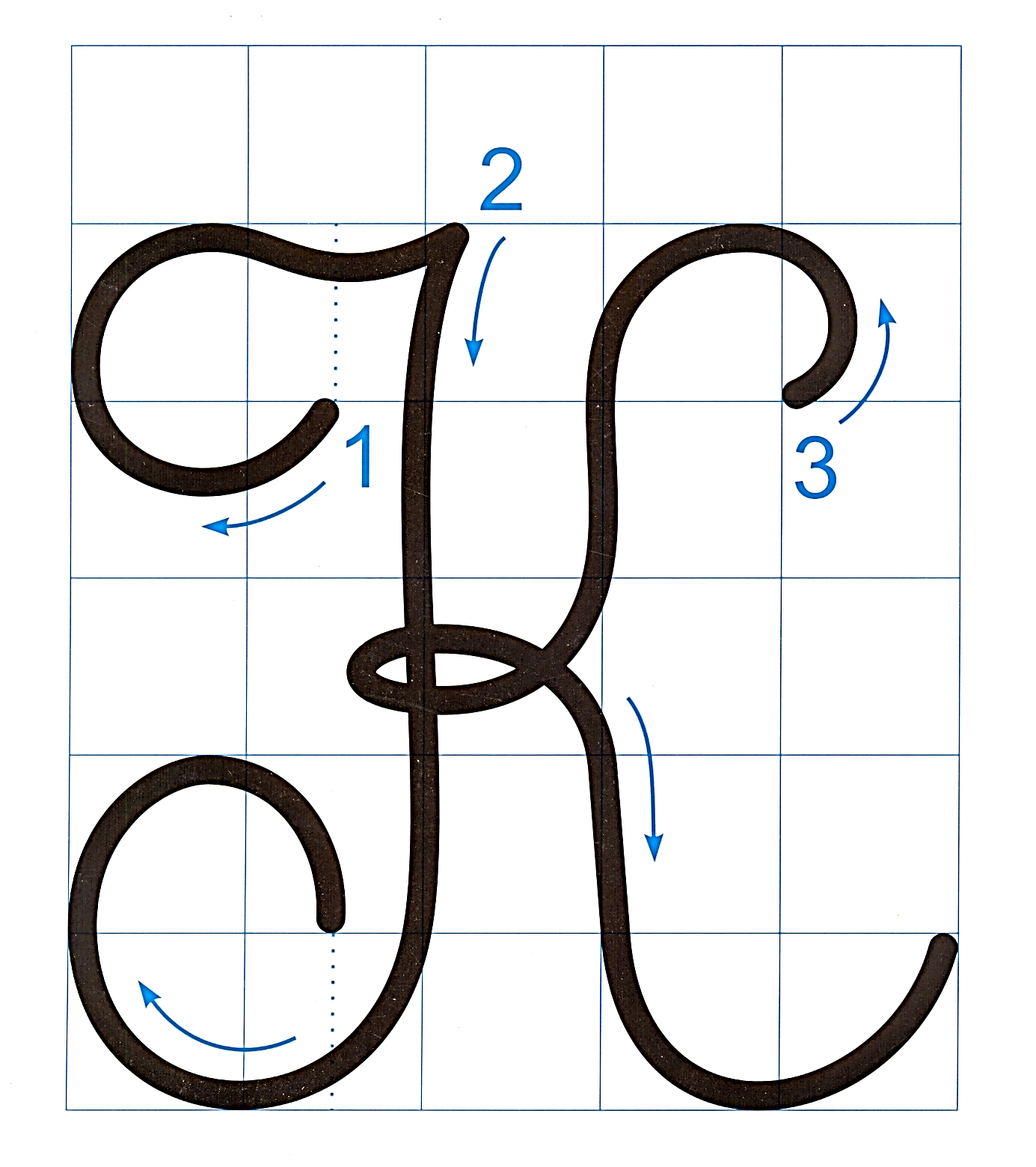 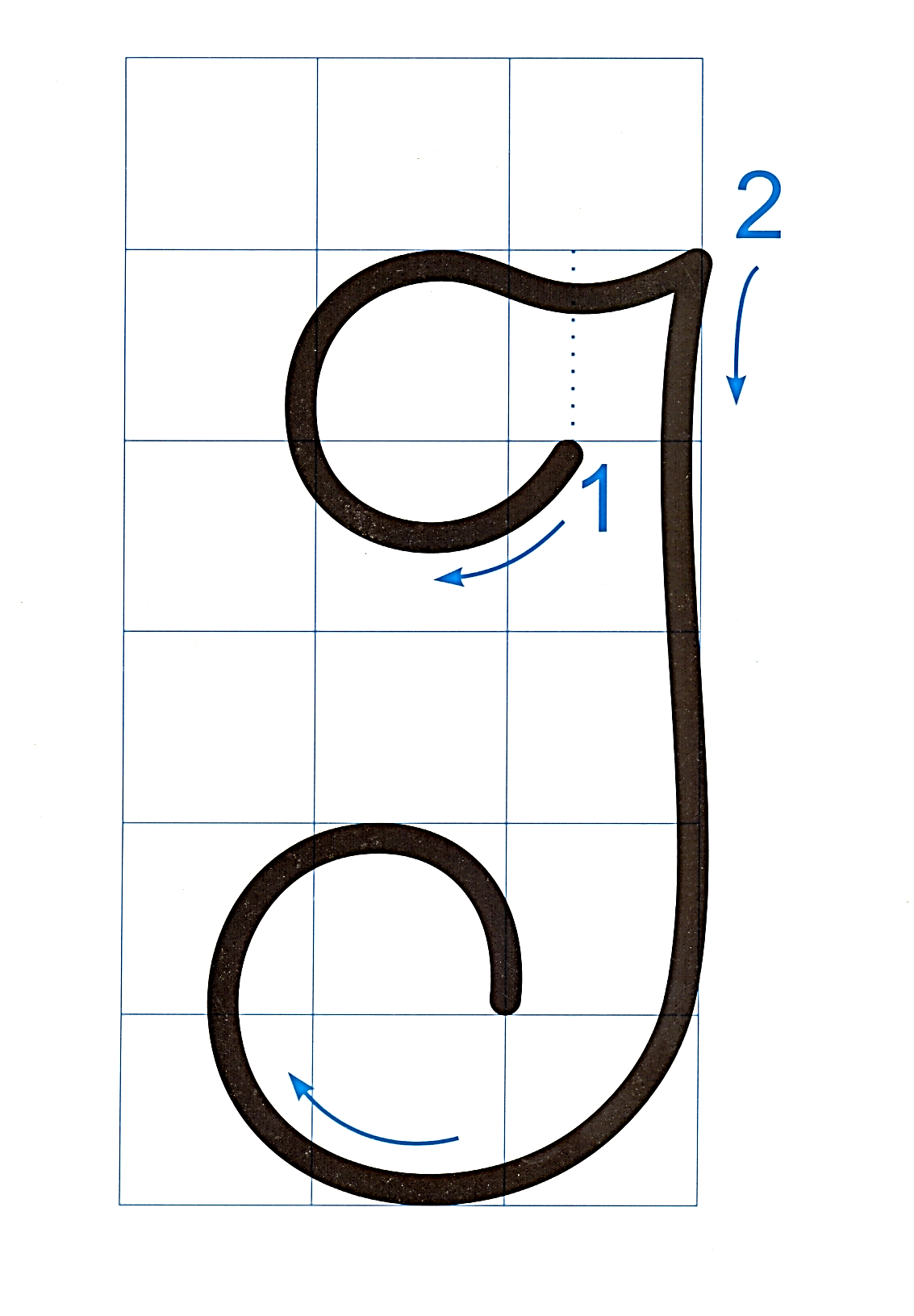 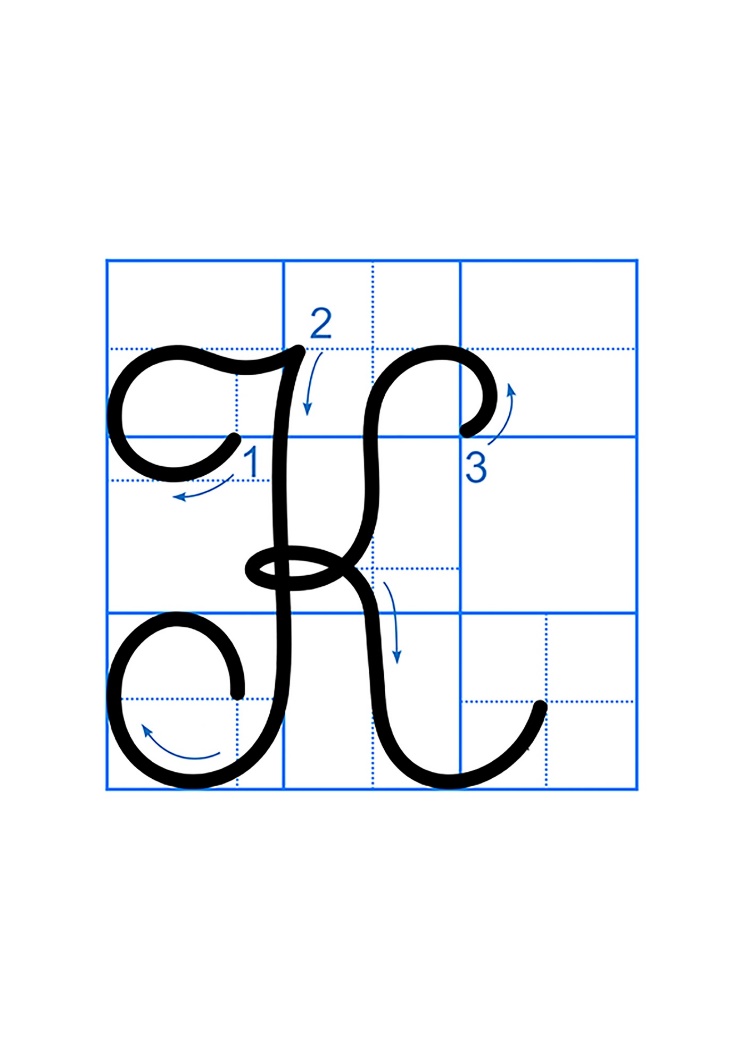 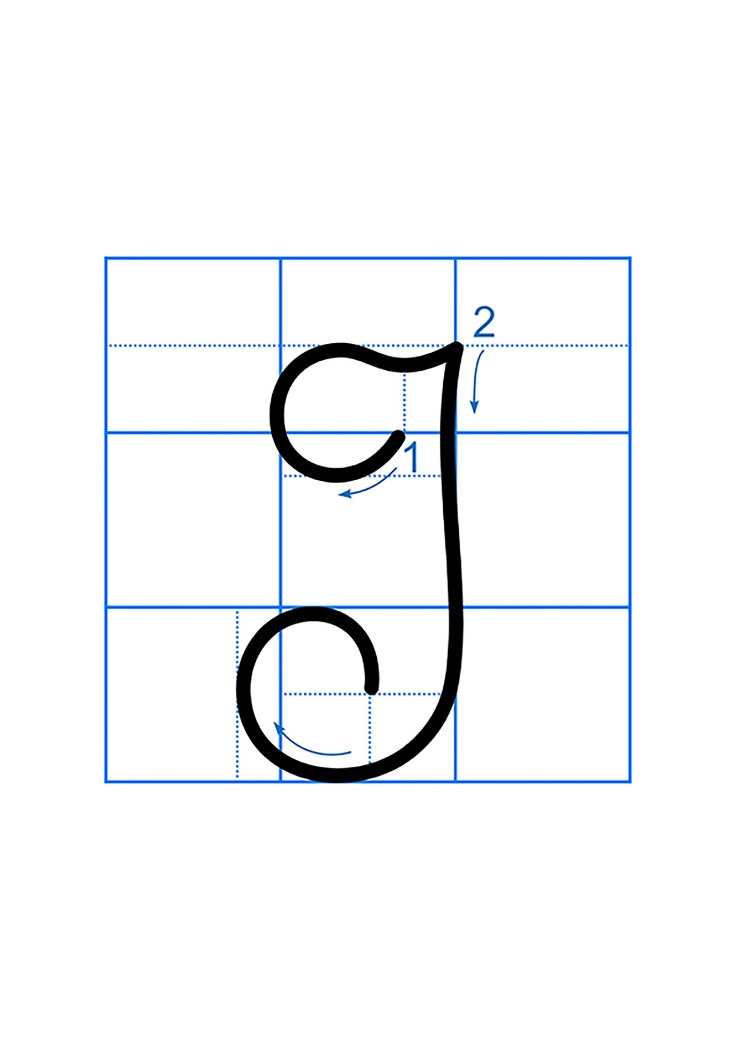 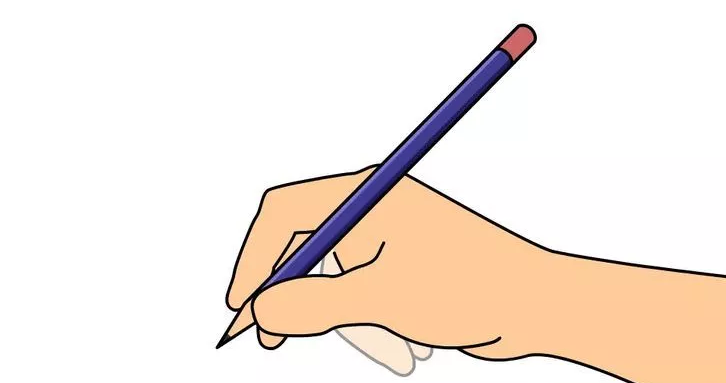 KΗĞn κa lâu cũng đầy Ǉổ.
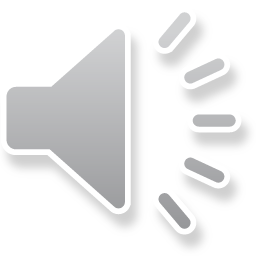 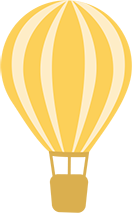 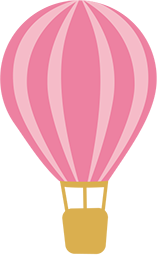 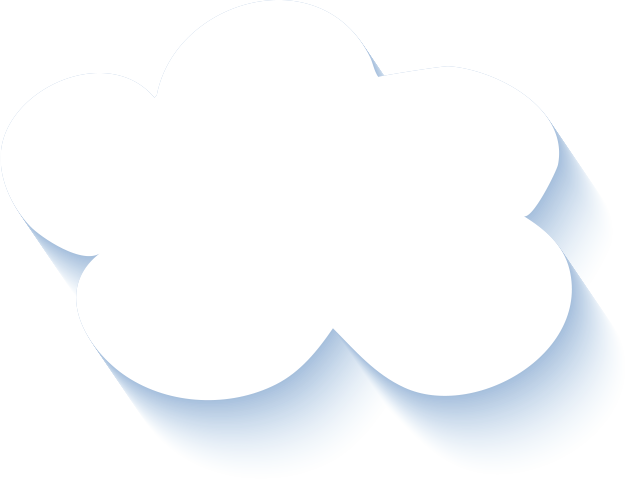 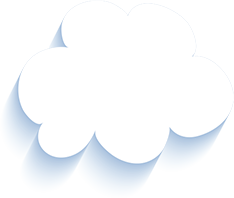 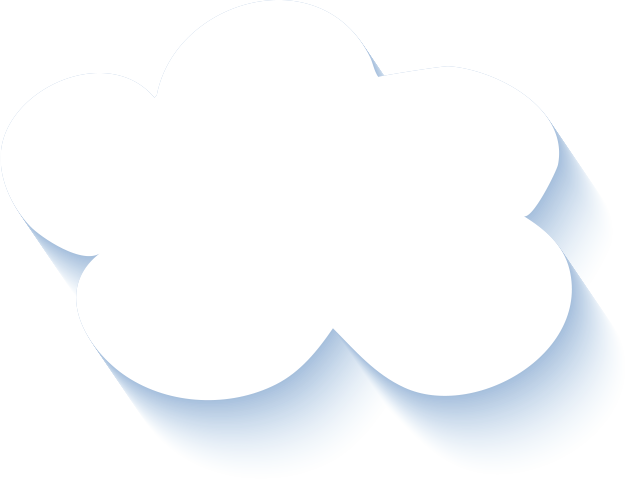 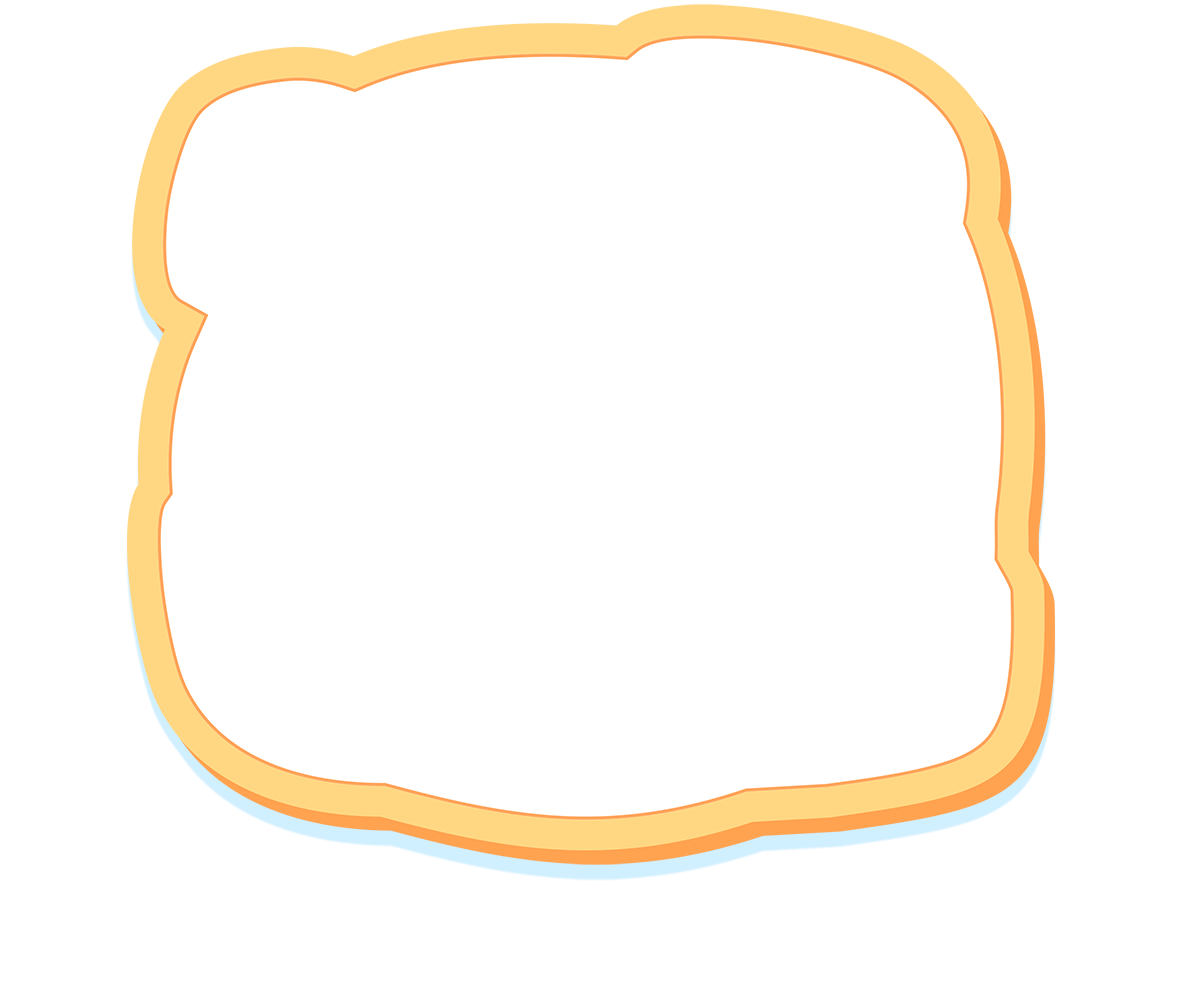 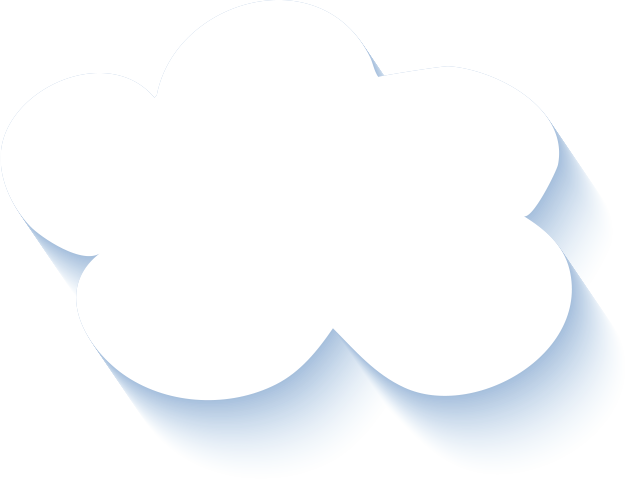 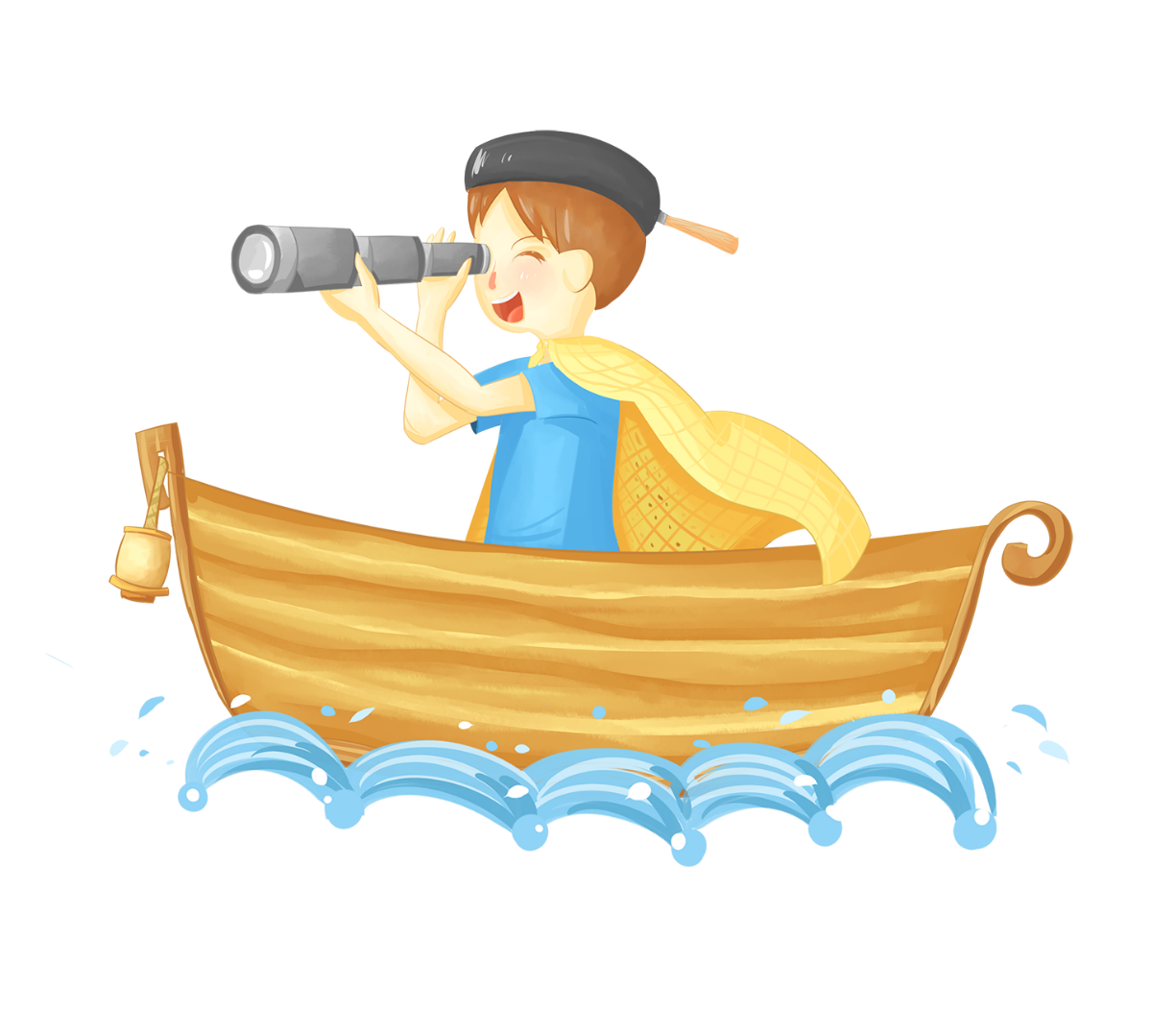 CHÀO TẠM BIỆT 
CÁC CON!
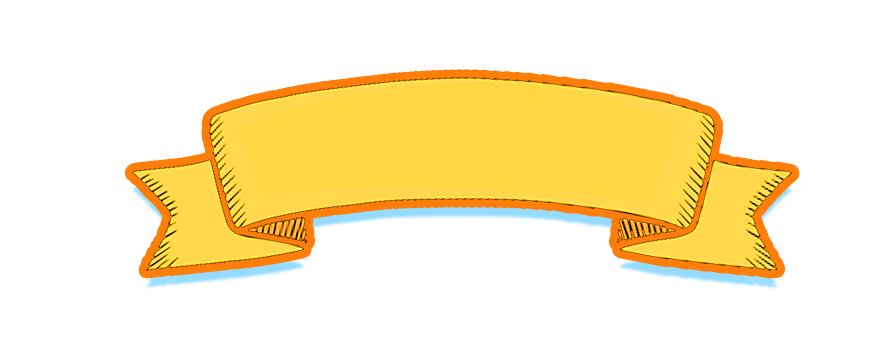